ИНТЕГРАЦИЯ СВОДНОГО РЕЕСТРА В ПРОЦЕСС КАССОВОГО ОБСЛУЖИВАНИЯ ИСПОЛНЕНИЯ БЮДЖЕТОВ БЮДЖЕТНОЙ СИСТЕМЫ РОССИЙСКОЙ ФЕДЕРАЦИИ.
ВКЛЮЧЕНИЕ В СВОДНЫЙ РЕЕСТР ОРГАНИЗАЦИЙ СУБЪЕКТОВОГО И МУНИЦИПАЛЬНОГО УРОВНЯ
198 403
198 144
Включено в Сводный реестр 205 473 организации


В основном требуют уточнения данные ЕГРЮЛ и Сведения о полномочиях в сфере закупок.
39 448
Проверено территориальными органами Федерального казначейства
Не требуется уточнение информации
158 955
150 779
ед.
Требуется уточнение информации
138281,64
134 775,53
47 365
22.11.2016
08.12.2016
РАСПРОСТРАНЕНИЕ ДАННЫХ СВОДНОГО РЕЕСТРА ИЗ ППО АСФК МОУ ФК В ППО АСФК ТОФК
Письмо ФК от 24.11.2016 № 07-04-05/12-911 о поэтапном распространении данных Сводного реестра в части организаций субъектов РФ и МО из ППО АСФК МОУ ФК в ППО АСФК ТОФК.
Выгрузка данных завершена в указанные в письме сроки.
Данные по организациям субъекта РФ и МО выверены в 32 ТОФК, обращения об ошибках ТОФК размещены в установленном порядке.
Ошибки отсутствуют в двух ТОФК: УФК по Краснодарскому краю и УФК по Волгоградской области
Имеются ошибки как при выгрузке данных Сводного реестра, так и по результатам формирования диагностического отчета по выверке данных справочника «Сводный реестр» ППО АСФК со справочниками ПУБП, НУБП.
Критическими ошибками являются:
отсутствие организаций в справочнике «Сводный реестр» ППО АСФК, при их наличии в данном справочнике Электронного бюджета;
отсутствие наименования вышестоящей организации у УБП.
ВОПРОСЫ, ВОЗНИКАЮЩИЕ В ПРОЦЕССЕ 
ВКЛЮЧЕНИЯ В СВОДНЫЙ РЕЕСТР УБП 
ГОРОДСКОГО (СЕЛЬСКОГО) ПОСЕЛЕНИЯ
Уставами муниципального района и поселения, являющегося административным центром муниципального района, может быть предусмотрено образование местной администрации муниципального района, на которую возлагается исполнение полномочий местной администрации указанного поселения. В этом случае в поселении, являющемся административным центром муниципального района, местная администрация не образуется.
Ч. 2 ст. 34 ФЗ от 06.10.2003 № 131-ФЗ «Об общих принципах организации местного самоуправления в РФ»
Бюджетный кодекс РФ

Ч. 1 ст. 154 





Ч. 2 ст. 154
Бюджетные полномочия исполнительно-распорядительного органа поселения, являющегося административным центром муниципального района, могут осуществляться исполнительно-распорядительным  органом муниципального района, в состав которого входит указанное городское, сельское поселение, в случае если в соответствии с законодательством РФ исполнительно-распорядительный орган поселения не образуется.
Отдельные бюджетные полномочия финансового органа городского, сельского поселения могут осуществляться финансовым органом муниципального района на основе соглашения между местной администрацией городского, сельского поселения и местной администрацией муниципального района.
!
Иных случаев осуществления бюджетных полномочий участника бюджетного процесса поселения участником бюджетного процесса района Бюджетным кодексом Российской Федерации не предусмотрено
ФОРМИРОВАНИЕ СВОДНОГО РЕЕСТРА
Включение информации в Сводный реестр в случае осуществления местной администрацией муниципального района (ее структурными подразделениями) полномочий по организации исполнения и исполнению бюджета поселения, являющегося административным центром муниципального района
С полномочиями участника бюджетного процесса данного поселения включаются:

местная администрация муниципального района с полномочиями исполнительно-распорядительного органа поселения;
финансовый орган муниципального района с полномочиями финансового органа поселения, в случае если эти полномочия не осуществляются местной администрацией муниципального района.
С полномочиями УБП поселения не подлежат включению:

Структурные подразделения администрации муниципального района (с образованием или без образования отдельного юридического лица), а также иные участники бюджетного процесса муниципального района 



Исключение: финансовый орган района
НОРМАТИВНОЕ ПРАВОВОЕ УРЕГУЛИРОВАНИЕ
Приказ ФК от 14 октября 2016 г. № 20н «О внесении изменений в НПА ФК...» (на регистрации в Минюсте)
Внесены изменения в приказы ФК:
от 23 августа 2013 г. № 12н «О порядке КОИБ ГВФ РФ и порядке осуществления ТОФК отдельных функций ОУ ГВФ РФ по исполнению соответствующих бюджетов»;
от 17 июня 2013 г. № 6н «О порядке КОИБ ТГВФ»;
от 10 октября 2008 г. № 8н «О порядке КОИБ ФБ, БС РФ и МБ и порядке осуществления ТОФК отдельных функций ФО субъектов РФ и (МО) по исполнению соответствующих бюджетов»;
от 30 июня 2014 г. № 10 «Об утверждении правил обеспечения наличными денежными средствами организаций, лицевые счета которым открыты в ТОФК, ФО субъектов РФ (МО)»;
от 19 июля 2013 г. № 11н «О порядке проведения ТОФК кассовых операций со средствами бюджетных учреждений»;
от 8 декабря 2011 г. № 15н «О порядке проведения ТОФК кассовых операций со средствами автономных учреждений»;
от 15 декабря 2009 г. № 13н «О порядке осуществления ТОФК операций со средствами ГК «Российские автомобильные дороги»;
от 29 октября 2014 г. № 16н «О порядке осуществления ТОФК операций со средствами юридического лица (его обособленного подразделения), не являющегося участником бюджетного процесса»
ИЗМЕНЕНИЯ НПА В ЧАСТИ КАССОВОГО ОБСЛУЖИВАНИЯ БЮДЖЕТОВ БЮДЖЕТНОЙ СИСТЕМЫ РФ
Изменения, внесенные в НПА
Действующая редакция НПА
При формировании платежных документов, Уведомлений об уточнении вида и принадлежности платежа, Расходных расписаний, иных документов, формами которых предусмотрена в кодовой зоне строка «код по Сводному реестру»:
указывается уникальный код организации по Сводному реестру
код по Сводному реестру не указывается
исключение - формирование Расходных расписаний финансовым органом, органом управления ГВФ
!
на основании вносимых изменений в  Перечень УБП
При изменении порядка КОИБ (за исключением ТГВФ) открытие (закрытие) лицевых счетов УБП осуществляется:
на основании вносимых изменений в  Сводный реестр
ИЗМЕНЕНИЯ НПА В ЧАСТИ ОСУЩЕСТВЛЕНИЯ ТОФК ОПЕРАЦИЙ СО СРЕДСТВАМИ НУБП
Изменения, внесенные в НПА
Действующая редакция НПА
АУ
указывается уникальный код организации по Сводному реестру
При формировании документов, формами которых предусмотрена в кодовой зоне строка «код по Сводному реестру»:
код по Сводному реестру не указывается
БУ
ГК
указывается уникальный код организации по Сводному реестру если требованиями ФЗ или принятых в соответствии с ними НПА установлена обязанность включения информации об организации в Сводный реестр
ИНЫЕ НУБП
Приказ МФ РФ от 23 декабря 2014 г. № 163н (п. 22): «В структуре уникального номера реестровой записи 1, 2, 11, 13, 14, 15, 16, 17 разряды образуют уникальный код организации по Сводному реестру»
ОРГАНИЗАЦИЯ ОСУЩЕСТВЛЕНИЯ ТЕРРИТОРИАЛЬНЫМИ ОРГАНАМИ ФЕДЕРАЛЬНОГО КАЗНАЧЕЙСТВА ПОЛНОМОЧИЙ ФИНАНСОВЫХ ОРГАНОВ СУБЪЕКТОВ РОССИЙСКОЙ ФЕДЕРАЦИИ (МУНИЦИПАЛЬНЫХ ОБРАЗОВАНИЙ) ПО КОНТРОЛЮ В СФЕРЕ ЗАКУПОК
НОРМАТИВНОЕ ПРАВОВОЕ ОСНОВАНИЕ ОСУЩЕСТВЛЕНИЯ ТОФК ПОЛНОМОЧИЙ ФИНАНСОВЫХ ОРГАНОВ РЕГИОНАЛЬНОГО И МУНИЦИПАЛЬНОГО УРОВНЯ ПО КОНТОРОЛЮ В СФЕРЕ ЗАКУПОК (I)
Федеральный закон  № 44-ФЗ «О контрактной системе в сфере закупок товаров, работ, услуг для обеспечения государственных и муниципальных нужд»
ч. 7 ст. 99:  На основании соглашений с ОУ ГВФ, ВИОГВ субъектов РФ, местными администрациями полномочия соответственно ОУ ГВФ, финансовых органов субъектов РФ, муниципальных образований по контролю в сфере закупок могут быть переданы ФОИВ, осуществляющему правоприменительные функции по КОИБ бюджетной системы РФ.
Постановление Правительства РФ от 12 декабря 2015 г. № 1367
«О порядке осуществления контроля, предусмотренного ч. 5 ст. 99 ФЗ «О контрактной системе в сфере закупок товаров, работ, услуг для обеспечения государственных и муниципальных нужд»
П. 6 Правил
П. 6 Правил – проект изменений
«В случае исполнения ФК в соответствии с ч. 2 ст. 166.1 БК РФ отдельных функций финорганов субъектов РФ (МО), ОУ ГВФ по исполнению соответствующих бюджетов субъектами контроля, осуществляемого ФК на основании заключенных в соответствии с ч. 7 ст. 99 ФЗ № 44-ФЗ соглашений с органами управления ГВФ, с ВИОГВ субъектов РФ, местными администрациями МО о передаче Федеральному казначейству полномочий по осуществлению контроля, являются указанные в пунктах 4 и 5 настоящих Правил субъекты контроля.»
«Субъектами контроля, осуществляемого ФК на основании заключенных в соответствии с ч. 7 ст. 99 ФЗ № 44-ФЗ соглашений с ОУ ГВФ, с ВИОГВ субъектов РФ, местными администрациями МО о передаче Федеральному казначейству полномочий по осуществлению контроля, являются:
субъекты контроля, указанные в подпункте «а» п. 4 и п. 5 настоящих Правил (УБП), в случае открытия им в ФК лицевых счетов ПБС, на которых учитываются ЛБО и БО;
субъекты контроля, указанные в подпунктах «б», «в» и «г» п. 4 настоящих Правил (БУ, АУ, ГУП,МУП), в случае открытия им в ФК лицевых счетов.»
НОРМАТИВНОЕ ПРАВОВОЕ ОСНОВАНИЕ ОСУЩЕСТВЛЕНИЯ ТОФК ПОЛНОМОЧИЙ ФИНАНСОВЫХ ОРГАНОВ РЕГИОНАЛЬНОГО И МУНИЦИПАЛЬНОГО УРОВНЯ ПО КОНТОРОЛЮ В СФЕРЕ ЗАКУПОК (II)
Приказ Минфина от 4 июля 2016 г. № 104н «О порядке взаимодействия ФК с субъектами контроля, указанными в пунктах 3 и 6 Правил осуществления контроля, предусмотренного ч. 5 ст. 99 ФЗ «О контрактной системе в сфере закупок товаров, работ, услуг для обеспечения государственных и муниципальных нужд»
!
Контроль информации – при размещении объектов контроля в единой информационной системе в сфере закупок в форме электронного документа в форматах, установленных Минфином России в соответствии с постановлением Правительства РФ от 23.12.2015 № 1414.
Примерное соглашение о передаче полномочий финансового органа субъекта РФ (МО), ОУ ГВФ на осуществление контроля, предусмотренного частью 5 статьи 99 ФЗ от 5 апреля 2013 г. № 44-ФЗ
субъекты контроля должны быть наделены соответствующими полномочиями в сфере закупок («заказчик») в Сводном реестре;
информация, содержащаяся в объектах контроля, должна быть сформирована субъектами контроля в установленных форматах в личном кабинете субъекта контроля в подсистеме управления закупками (далее – ПУЗ ЭБ) или в ЕИС и представлена в автоматическом режиме в личный кабинет ТОФК в ПУЗе ЭБ; 
высший исполнительный орган государственной власти обеспечивает:
своевременное формирование и представление субъектами контроля объектов контроля, в установленных форматах, в личный кабинет ТОФК в ПУЗе ЭБ; 
своевременное направление субъектами контроля объектов контроля, не подлежащих размещению в информационной системе, с соблюдением требований законодательства РФ о защите гостайны, на бумажном носителе в ТОФК;
своевременную актуализацию полномочий субъектов контроля в сфере закупок в Сводном реестре.
!
ОРГАНИЗАЦИОННЫЕ МЕРОПРИЯТИЯ ТОФК
УСЛОВИЯ ДЛЯ ЗАКЛЮЧЕНИЯ СОГЛАШЕНИЯ О ПЕРЕДАЧЕ ПОЛНОМОЧИЙ ПО КОНТОРОЛЮ В СФЕРЕ ЗАКУПОК
Открытие и ведение лицевых счетов в ТОФК
Учет ЛБО на лицевых счетах УБП
Учет БО на лицевых счетах УБП
В  СЛУЧАЕ ОБРАЩЕНИЯ СООТВЕТСТВУЮЩЕГО ФИНАНСОВОГО ОРГАНА (ОРГАНА УПРАВЛЕНИЯ ГВФ) О ПЕРЕДАЧЕ ПОЛНОМОЧИЙ ПО КОНТОРОЛЮ В СФЕРЕ ЗАКУПОК ТОФК НЕОБХОДИМО:
Внести изменения в соглашение о кассовом обслуживании исполнения бюджетов в части передачи ТОФК функций по учету операций на лицевых счетах соответствующего бюджета с доведением ЛБО и учету БО ПБС субъекта Российской Федерации (местного бюджета), ГВФ (при необходимости)
Заключение соглашений между ТОФК и высшим органом исполнительной власти субъекта РФ (местными администрациями), органами управления ГВФ о передаче полномочий по контролю в сфере закупок
Подключение сотрудников ТОФК к  ППО для осуществления контроля в сфере закупок
Проведение мероприятий по настройке ППО в части личных кабинетов органов контроля (установление связей между субъектами контроля и органами контроля)
Внесение изменений в соглашения о КОИБ бюджетов ГВФ РФ и заключение соглашений о передаче полномочий по контролю в сфере закупок по субъектам контроля ГВФ РФ – в случае обращения органа управления ГВФ РФ (централизованно)
!
ОПРЕДЕЛЕНИЕ ПЕРЕЧНЯ СУБЪЕКТОВ КОНТРОЛЯ ПРИ ПЕРЕДАЧЕ ТОФК ПОЛНОМОЧИЙ ФИНОРГАНА ПО КОНТОРОЛЮ В СФЕРЕ ЗАКУПОК
Участники бюджетного процесса
Неучастники бюджетного процесса 
(БУ, АУ, ГУП, МУП)
Вариант кассового обслуживания
Перечень формируется в отношении НУБП, лицевые счета которым открыты в ТОФК (кроме ГУП, МУП)
Перечень не формируется
С открытием лицевого счета бюджета финансовому органу
Перечень формируется на основании информации из Сводного реестра (дополнительный перечень к Соглашению по контролю закупок не требуется)
Перечень формируется в отношении НУБП, лицевые счета которым открыты в ТОФК  (если лицевые счета всем НУБП открыты только в ТОФК, дополнительный перечень к Соглашению по контролю закупок не требуется)
С открытием лицевых счетов всем УБП
Перечень формируется в отношении НУБП, лиц.сч. которым открыты в ТОФК. При этом: 
в отношении ГУП, МУП - если УБП, предоставляющим им субсидии на капвложения, лиц.счета открыты в ТОФК;
если л.счета всем АУ и БУ открыты только в ТОФК, дополнительный перечень к Соглашению по контролю закупок не требуется
Перечень формируется в отношении УБП, лицевые счета которым открыты в ТОФК
«смешанный» вариант КОИБ
ОСУЩЕСТВЛЕНИЯ КОНТРОЛЯ В СООТВЕТСТВИИ С МЕТОДИЧЕСКИМИ РЕКОМЕНДАЦИЯМИ
Формирование уведомления или протокола при прохождении автоматического контроля
Размещение объектов контроля в ЕИС
Контроль объектов контроля на соответствие форматам
Контроли, связанные с проверкой цены проекта контракта (контракта)
Автоматическая операция
При необходимости визуального контроля подтверждается сотрудником ТОФК
Перечень субъектов контроля – из Сводного реестра (подтверждается сотрудником ТОФК, при необходимости дополняется)
Постановка на учет принимаемого БО в ППО АСФК
Для контроля объема финобеспечения отчет формируется в ППО АСФК
Автоматизиро-ванная операция
1. Наличие свободного остатка ЛБО (в разрезе КБК);
2. Для АУ, БУ – на показатели ПФХД (на сайте bus.gov.ru)
3. Для ГУП (МУП) – на непревышение суммы БО ПБС
(доработка ППО по УБП /автоматизированный контроль/ ~ к 01.02.17)
Выверка в личном кабинете органа контроля перечня субъектов контроля
Формирование уведомления или протокола при прохождении визуального контроля
Операции при визуальном контроле
Контроль соответствия принимаемого БО и извещения об осуществлении закупки
ОСОБЕННОСТИ УЧЕТА БЮДЖЕТНЫХ ОБЯЗАТЕЛЬСТВ
УЧЕТ БЮДЖЕТНЫХ ОБЯЗАТЕЛЬСТВ ПОЛУЧАТЕЛЕЙ СРЕДСТВ БЮДЖЕТОВ СУБЪЕКТОВ РФ (МЕСТНЫХ БЮДЖЕТОВ)
порядок учета БО – аналогичный Порядку Минфина от 30.12.2015 № 221н «О порядке учета ТОФК бюджетных и денежных обязательств получателей средств федерального бюджета» - устанавливается соответствующим финансовым органом;
Для осуществления с 01.01.2017  контроля в сфере закупок в части «финобеспечения» УБП бюджетов субъектов РФ (МБ) необходимо представить в ТОФК Сведения о бюджетном обязательстве (ф. 0506101) по неисполненным БО, подлежащим исполнению в следующем финансовом году за счет ЛБО 2017 года:
           - в целях перерегистрации БО - для УБП, на лицевых счетах которых ТОФК осуществляется учет БО;
           - для постановки на учет БО - для УБП, на лицевых счетах которых осуществляться учет БО будет ТОФК с 01.01.2017 




Учет принимаемого БО – на основании извещения об осуществлении закупки. После заключения контракта (договора) - вносятся изменения в поставленное на учет БО в соответствии с представленными УБП Сведениями о БО.
Примерное Соглашение по контролю закупок предлагаем дополнить положениями о подтверждении финансовыми органами Сведений о БО, представляемых УБП, на лицевых счетах которых осуществляться учет БО будет ТОФК с 01.01.2017, в части суммы неисполненного БО прошлых лет
!
Поскольку ППО АСФК технически позволяет осуществлять учет БО без постановки на учет принимаемого БО, порядок учета БО, установленный соответствующим финансовым органом, может не предусматривать данное требование.

РИСКИ
!
Свободный остаток ЛБО без учета принимаемого БО может направляться на осуществление кассовых выплат по договору, не подлежащему включению в реестр контрактов, или в случае, если в соответствии с законодательством заключение договора не требуется. При представлении Сведений о БО по заключенному контракту ЛБО, учтенных на лицевом счете УБП, для постановки на учет БО может быть недостаточно. Контроль по ст. 99  ФЗ № 44-ФЗ – не полный!
ПРИНИМАЕМОЕ БЮДЖЕТНОЕ ОБЯЗАТЕЛЬСТВО
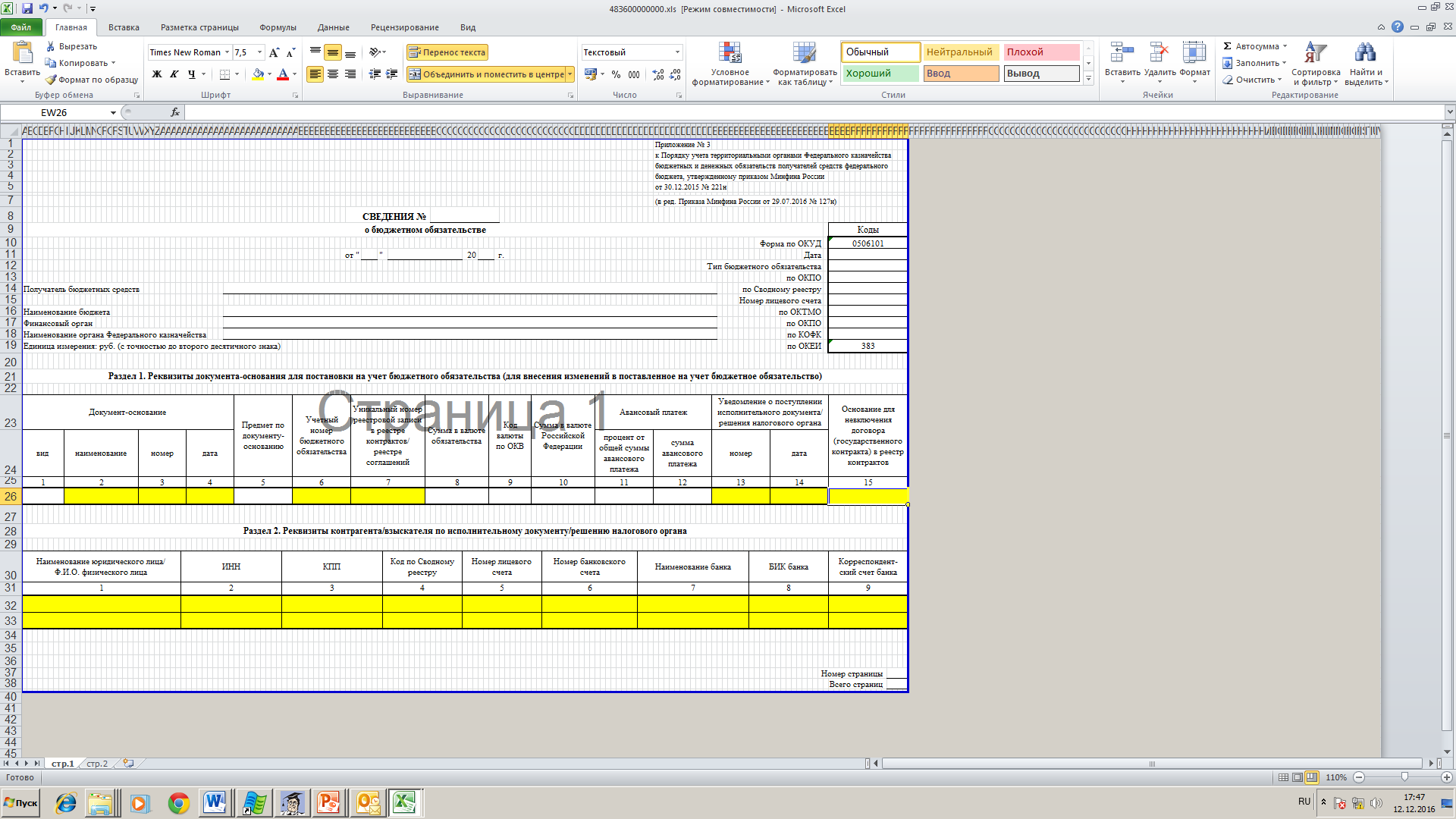 Остальные поля заполняются при наличии информации
Поля не заполняются
КАЗНАЧЕЙСКОЕ СОПРОВОЖДЕНИЕ СРЕДСТВ, ПРЕДОСТАВЛЯЕМЫХ ИЗ ФЕДЕРАЛЬНОГО БЮДЖЕТА В ВИДЕ СУБСИДИЙ В ЦЕЛЯХ СОФИНАНСИРОВАНИЯ РАСХОДНЫХ ОБЯЗАТЕЛЬСТВ СУБЪЕКТОВ РОССИЙСКОЙ ФЕДЕРАЦИИ В ЦЕЛЯХ ПОДДЕРЖКИ ОТРАСЛЕЙ ПРОМЫШЛЕННОСТИ И СЕЛЬСКОГО ХОЗЯЙСТВА
ИНФОРМАЦИЯ о ходе исполнения пп.3 п.1 перечня поручений Президента Российской Федерации от 08.12.2015 № Пр-2508
18
КАЗНАЧЕЙСКОЕ СОПРОВОЖДЕНИЕ МЕЖБЮДЖЕТНЫХ ТРАНСФЕРТОВ (ОТРАСЛИ ПРОМЫШЛЕННОСТИ И СЕЛЬСКОГО ХОЗЯЙСТВА)
Федеральный закон № 158-ФЗ «О приостановлении действия отдельных положений Бюджетного кодекса Российской Федерации и внесении изменений в отдельные законодательные акты Российской Федерации» (2016 год)
Проект федерального закона «О федеральном бюджете 
на 2017 год и на плановый период 2018 и 2019 годов» 
(принят Государственной Думой 09.12.2016 в 3 чтении)
(2017 год)
Статья 5:«11. Установить, что территориальные органы Федерального казначейства осуществляют казначейское сопровождение средств, предоставляемых из федерального бюджета в виде субсидий в целях софинансирования расходных обязательств субъектов Российской Федерации по договорам (соглашениям) о предоставлении субсидий юридическим лицам из бюджетов субъектов Российской Федерации в целях поддержки отраслей промышленности и сельского хозяйства, в порядке, установленном Правительством Российской Федерации.»
Статья 8:
«2. Установить, что территориальные органы Федерального казначейства в 2016 году осуществляют казначейское сопровождение договоров (соглашений) о предоставлении субсидий юридическим лицам из бюджетов субъектов Российской Федерации в целях поддержки отраслей промышленности и сельского хозяйства, источником финансового обеспечения которых являются субсидии, предоставленные из федерального бюджета бюджетам субъектов Российской Федерации в целях софинансирования указанных расходных обязательств субъектов Российской Федерации, в порядке, установленном Правительством Российской Федерации.
19
КАЗНАЧЕЙСКОЕ СОПРОВОЖДЕНИЕ МЕЖБЮДЖЕТНЫХ ТРАНСФЕРТОВ (ОТРАСЛИ ПРОМЫШЛЕННОСТИ И СЕЛЬСКОГО ХОЗЯЙСТВА)
Постановление Правительства РФ № 1456
«О мерах по реализации Федерального закона 
«О федеральном бюджете на 2016 год»
Проект постановления Правительства РФ «О мерах по реализации Федерального закона «О федеральном бюджете на 2017 год и на плановый период 2018 и 2019 годов»
19 (1). Установить, что операции с субсидиями, предоставляемыми из бюджетов субъектов РФ (МБ) на финансовое обеспечение расходов юридических лиц в целях оказания поддержки отраслей промышленности и сельского хозяйства (за исключением субсидий, предоставляемых в рамках реализации ГОЗ), источником финансового обеспечения которых являются субсидии, предоставляемые из ФБ бюджетам субъектов РФ, осуществляются на счетах, открытых ТОФК в учреждениях ЦБ РФ для учета денежных средств организаций, не являющихся УБП, с отражением операций на соответствующих лицевых счетах, открываемых юридическим лицам - получателям указанных субсидий в ТОФК. 
    
     Оплата денежных обязательств по расходам юридических лиц - сельскохозяйственных товаропроизводителей и товаропроизводителей, источником финансового обеспечения которых являются субсидии, указанные в абзаце первом настоящего пункта, осуществляется после проведения ТОФК санкционирования операций в порядке, установленном Минфином России при казначейском сопровождении договоров (соглашений) о предоставлении субсидий из ФБ юридическим лицам.
37. Операции с субсидиями, предоставляемыми из бюджетов субъектов РФ (МБ) на финансовое обеспечение расходов юридических лиц в целях оказания поддержки отраслей промышленности и сельского хозяйства (за исключением субсидий, предоставляемых в рамках реализации ГОЗ), источником финансового обеспечения которых являются субсидии, предоставляемые из ФБ бюджетам субъектов РФ, осуществляются на счетах, открытых ТОФК в учреждениях ЦБ РФ для учета денежных средств организаций, не являющихся УБП, с отражением операций на соответствующих лицевых счетах, открываемых юридическим лицам - получателям указанных субсидий в ТОФК, на основании обращения финансового органа субъекта РФ (муниципального образования).      
      Оплата денежных обязательств по расходам юридических лиц - сельскохозяйственных товаропроизводителей и товаропроизводителей, источником финансового обеспечения которых являются субсидии, указанные в абзаце первом настоящего пункта, осуществляется после проведения ТОФК санкционирования операций в порядке, установленном Минфином России при казначейском сопровождении договоров (соглашений) о предоставлении субсидий из ФБ юридическим лицам.
20
ПОРЯДОК ОТКРЫТИЯ ЛИЦЕВЫХ СЧЕТОВ В ТОФК юр. лицам – получателям целевых субсидий в 2017 году
Для открытия лицевого счета НУБП юридическим лицам - получателем целевой субсидии в ТОФК необходимо:
1) обращение в ТОФК финансового органа субъекта РФ (муниципального образования);2) представление копии договора (соглашения) о предоставлении ОИВ субъекта РФ (местной администрации) юридическому лицу целевой субсидии, содержащего условия: о казначейском сопровождении договора в порядке, определенном Постановлением Правительства РФ «О мерах по реализации ФЗ «О федеральном бюджете на 2017 год и на плановый период 2018 и 2019 годов»; об открытии юридическому лицу - получателю целевой субсидии лицевого счета НУБП в ТОФК; о представлении юридическим лицом в ТОФК для осуществления санкционирования его расходов, источником финансового обеспечения которых являются целевые субсидии, документов, предусмотренных порядком, установленным Минфином России для санкционирования операций при казначейском сопровождении средств ФБ; об указании в платежных и расчетных документах и документах, подтверждающих возникновение денежных обязательств, идентификатора Соглашения, порядок формирования которого устанавливает Федеральное казначейство; о запрете перечисления средств с лицевых счетов НУБП в случаях, предусмотренных законодательством при казначейском сопровождении средств ФБ;3) представление документов, предусмотренных Порядком № 21н «О порядке открытия и ведения лицевых счетов территориальными органами Федерального казначейства»
21
СХЕМА КАЗНАЧЕЙСКОГО СОПРОВОЖДЕНИЯ ЦЕЛЕВЫХ СУБСИДИЙ
14 л/с ГРБС федерального бюджета
ГРБС федерального бюджета
1.  Расходное расписание
Счет 40105
4. Сумма подкрепления
3. Заявка на подкрепление
2.  Заявка на кассовый расход (платежное поручение) на перечисление средств юр. лицу
ПБС субъекта РФ
04 л/с администратора доходов субъекта РФ
03 л/с ПБС субъекта РФ 
(02 л/с бюджета, открытый ФО)
Счет 40201
5. Перечисление средств юр. лицу
41 л/с НУБП
Счет 40601
22